Основное сырье
Сахар или сахарная пудра
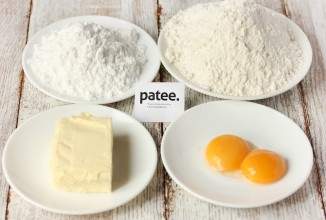 Мука
Маргарин, сливочное масло
Яйца
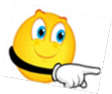 Для разрыхления теста используют химические разрыхлители:
углекислый аммоний 
пищевая сода
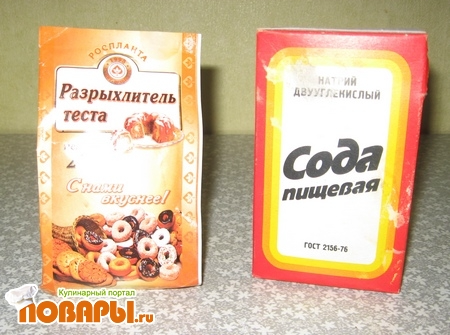 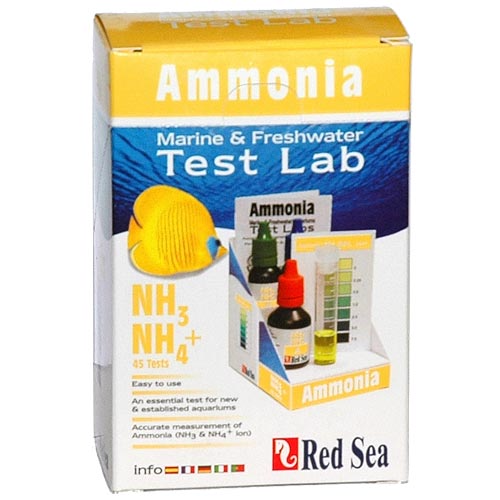 Технология приготовления теста
При изготовлении теста ручным способом на стол насыпают горку муки, делают в ней воронку, в которую кладут масло, предварительно растертое с сахаром до исчезновения кристаллов сахара, добавляют яйца, в которых растворяют соду питьевую, аммоний углекислый, соль, эссенцию, и замешивают тесто до однородного состояния, начиная с основания горки.
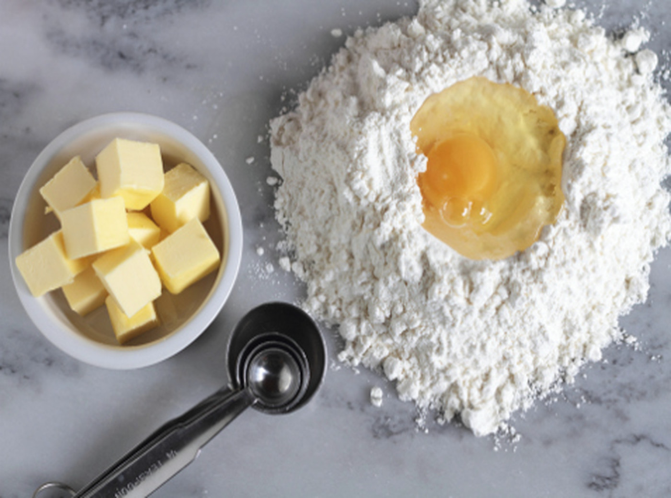 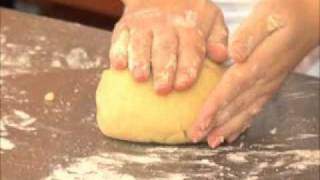 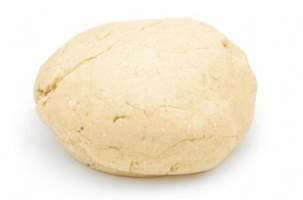 Формовка теста
раскатывают пласт толщиной 6—7 мм, формуют, пользуясь дисковыми резцами и металлическими выемками.
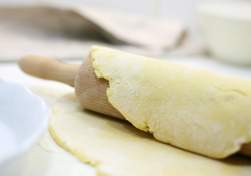 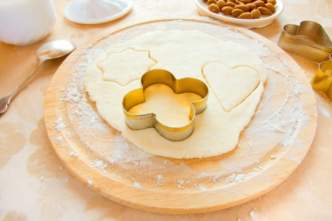 Выпечка теста
Выпекают при температуре 260-270˚С 10-12 мин
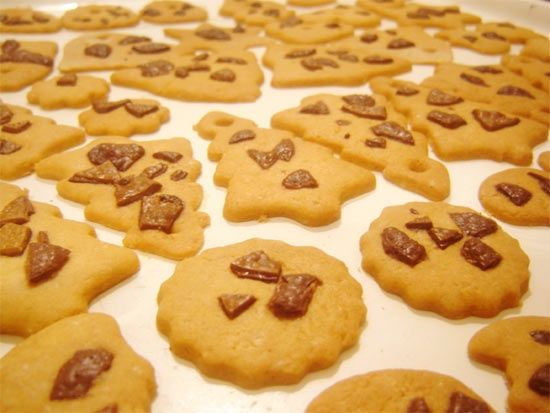 .
Требования к качеству
полуфабрикат светло-коричневого цвета с золотистым оттенком, рассыпчатый, сухой. Влажность 5,5%.
Изделия правильной формы, края ровные; при надавливании крошатся.
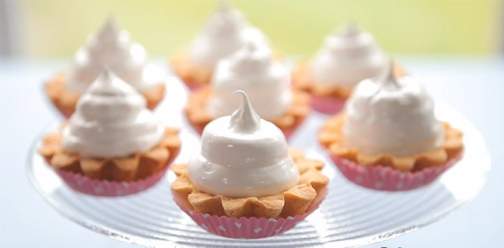 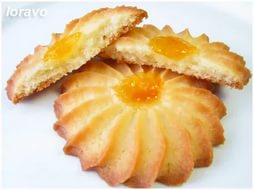 Виды изделий
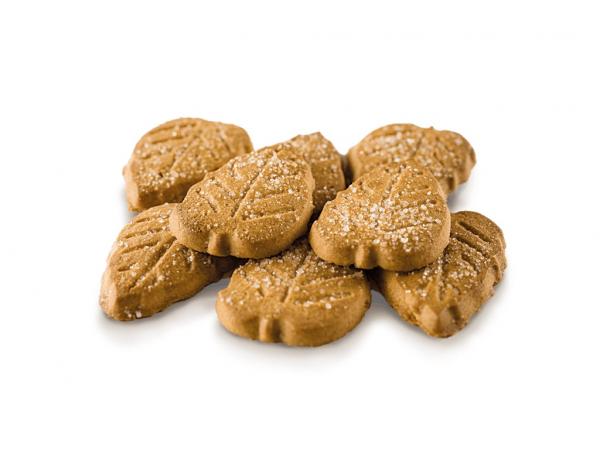 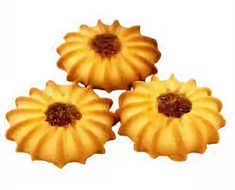 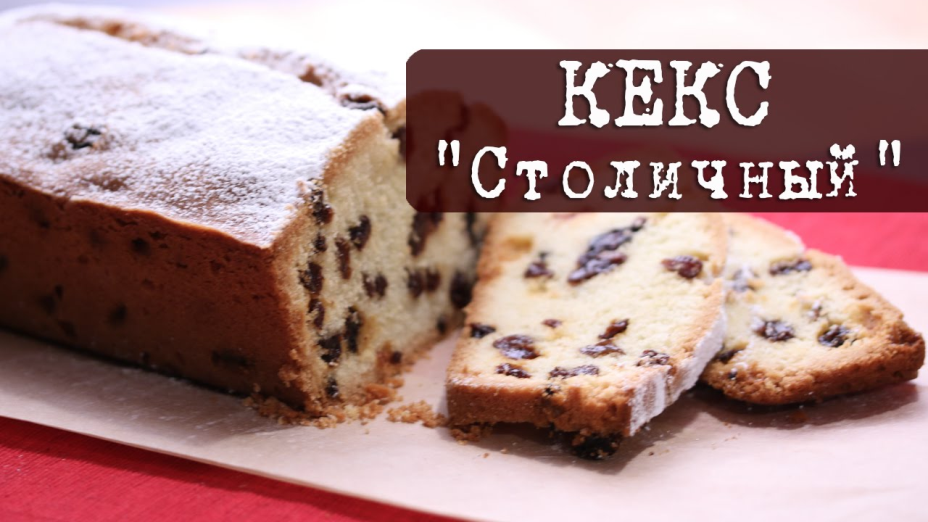 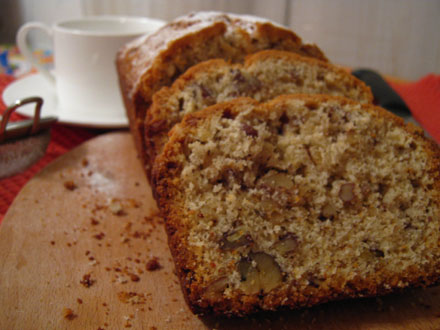